Name:
Group:
Year 7 Expressive Arts – Art Homework six
What is annotation 
add notes to (a text or diagram) giving explanation or comment
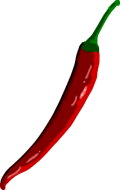 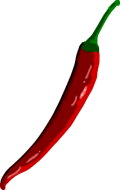 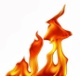 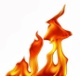 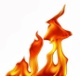 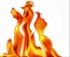 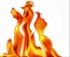 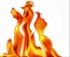 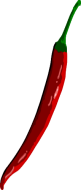 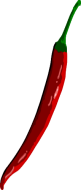 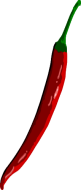 Homework: Pick one of the takeaways below, will you be choosing mild, medium or hot?
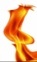 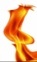 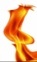 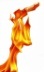 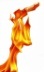 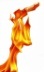 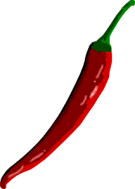 Flamin’ Hot
Medium - Hot
Mild
Task one
Identify one artist from any of the artist booklets we have used this year. Write down your opinion of this artist and why you have picked them 
Task two 
Look through your sketchbook and identify 3 skills you have learned this year. Write them down and why you have picked them. These could be the skills you have enjoyed the most or found the most challenging. Using those skills, create a response to the artist you have picked in task one. 
Be ambitious. Think creatively and show the skills you are most confident in. Could you create a painting on some recycled objects which you have made into a sculptural outcome. 
Task three
Write a glow and grow for your sculpture
Consider how the work connects to the artist and the materials you have used. Consider what you have done well and what you would improve
Consider presentation – How will you bring this into school. Do you need to photograph it instead
Task one
Identify one artist from any of the artist booklets we have used this year. Write down your opinion of this artist and why you have picked them 
Task two 

Look through your sketchbook and identify 3 skills you have learned this year. Write them down and why you have picked them. These could be the skills you have enjoyed the most or found the most challenging. Using those skills, create a response to the artist you have picked in task one. 
Consider presentation. Could you work on a canvas? Create a sculpture? Use some recycled objects? 

Task three
Write a glow and grow for your response
Consider how the work connects to the artist and the materials you have used. What you feel is successful and what you would like to improve 
  
Consider presentation – How will you bring this into school. Do you need to photograph it instead
Task one
Identify one artist from any of the artist booklets we have used this year. Write down your opinion of this artist and why you have picked them 

Task two 
Look through your sketchbook and identify 3 skills you have learned this year. Write them down and why you have picked them. These could be the skills you have enjoyed the most or found the most challenging. Using those skills, create a response to the artist you have picked in task one. You could do a portrait, landscape, or abstract response. Whatever you think fits with your artist 

Task three
Write a glow and grow for your response 
Glow  - what has gone well and what do are you proud of 
Grow – What do you think you could do better next time? 


Consider presentation – How will you bring this into school. Do you need to photograph it instead
Make sure you spend 30 minutes per week on this homework for the duration of the term. 
Remember – There is art homework club on Tuesday evenings in A008 3.05-3.35
Due week commencing 10th July 2023
Name:
Group:
Year 8 Expressive Arts – Art Homework Six
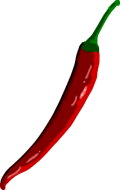 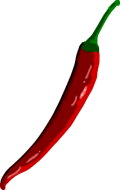 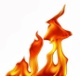 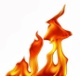 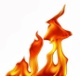 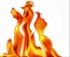 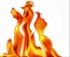 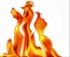 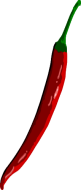 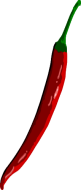 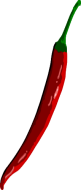 Homework: Pick one of the takeaways below, will you be choosing mild, medium or hot?
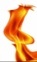 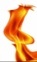 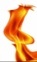 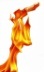 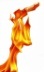 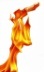 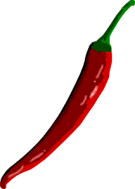 Flamin’ Hot
Medium - Hot
Mild
Task one
Research into indigenous art and collect x15 images of different masks in various cultures. Put these images into a powerpoint or create a mood board and send them to your art teacher.

Task two 
Create a mask or a sculpture using inspiration from your research. This can be 2D, 3D or created on the computer. This sculpture must include at least 3 different mark makings. Make sure you also include your symbolism from the previous homework and your colour theory knowledge.

Task three
Write a glow and grow (reflection) for your sculpture inspired by Indigenous art
Glow  - what has gone well and what do are you proud of 
Grow – What do you think you could do better next time? 

You will need to submit your research, mask/sculpture with colour theory knowledge and your reflection.
Task one
Research into indigenous art and collect x10 images of different masks in various cultures. Put these images into a powerpoint or create a mood board and send them to your art teacher.

Task two 
Create a mask or a sculpture using inspiration from your research. This can be 2D, 3D or created on the computer. This sculpture must include at least 3 different mark makings. Make sure you also include your symbolism from the previous homework.

Task three
Write a glow and grow (reflection) for your sculpture inspired by Indigenous art
Glow  - what has gone well and what do are you proud of 
Grow – What do you think you could do better next time? 

You will need to submit your research, mask/sculpture and your reflection.
Task one
Research into indigenous art and collect x5 images of different masks in various cultures. 

Task two 
Create a mask using inspiration from your research. This can be 2D, 3D or created on the computer. Make sure you include your symbolism from the previous homework. 

Task three
Write a glow and grow (reflection) for your mask inspired by Indigenous art
Glow  - what has gone well and what do are you proud of 
Grow – What do you think you could do better next time? 

You will need to submit your research, mask and your reflection.
Make sure you spend 30 minutes per week on this homework for the duration of the term. 
Remember – There is art homework club on Tuesday evenings in A008 3.05-3.35
Due week commencing____________________
[Speaker Notes: Look into culture masks  - indigenous art mask
Create a mask considering sculpture, add symbolism from previous homework]
Name:
Scholar Group:
Year 9 Expressive Arts – Art Homework
Homework support club Every Tuesday
3.05 – 4pm
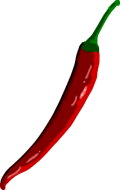 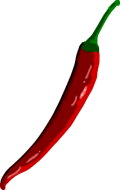 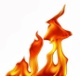 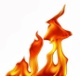 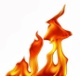 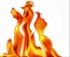 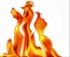 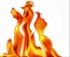 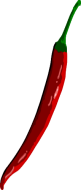 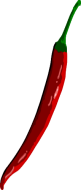 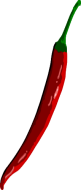 Homework: Pick one of the takeaways below, will you be choosing mild, medium or hot?
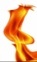 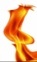 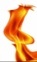 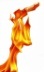 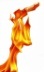 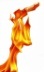 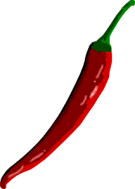 Flamin’ Hot
Medium - Hot
Mild
Task one
Create a well-thought out poster that focuses on either Claude Cahun, Damien Hirst or Jeff Koons. It must include factual information about the artist that you need to research, but also your opinion of their work.

Task two 
Look at the style of all three artists and creating a combined response. This can be done in any medium you choose and must show direct inspiration taken from each artist’s style.

Task three
Reflect on your combined artist response and write a minimum of 200 words that explains your stylistic choice. You must also reflect on how similar and different the 3 artists are and how well their styles blended together in your work.
Task one
Research either Claude Cahun, Damien Hirst or Jeff Koons and collect 5 images of their artwork.
This can be done by:
Emailing 5 photos to your teacher
Creating Pinterest board
Copy and paste photos onto PowerPoint slide

Task two 
Re-create one of their works by either drawing it, creating a sculpture or even using photography.

Task three
Reflect on your artwork and write a Glow and a Grow. This has to be a well-written sentence that explains your opinion.
Task one
Research either Claude Cahun, Damien Hirst or Jeff Koons and create a research document that teaches the reader more about this artist. This can be done in your own unique way (Essay, PowerPoint presentation, Video essay, Blog).

Task two 
Create an artwork that is inspired by your chosen artist. It must show influence from their style and their motifs. This can be any medium you choose.

Task three
Write a short explanation of how your artwork directly takes influence from your chosen artist and use visual examples in your writing.
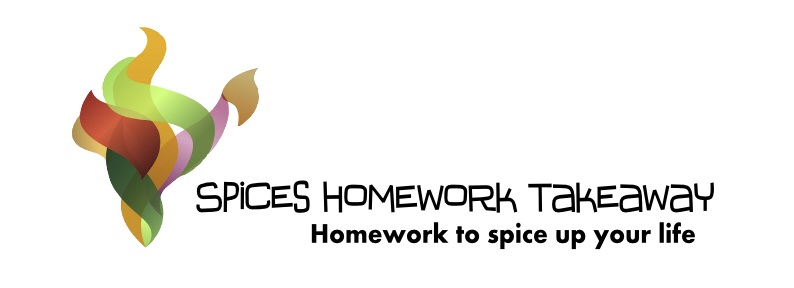 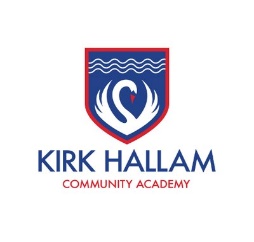 Please speak to your teacher if you need support with printing, art materials, internet access or emailing work
Make sure you spend 30 minutes per week on this homework for the duration of the term. 

Due: Week starting ________________________